East Side Yearbook 2020
Pictures are scheduled from Monday to Wednesday January 27 to 29 from 8:00 am to 2:00 pm.
If you miss this picture day you will not be participating in the yearbook – There will be no pictures of you
As fotos estão agendadas de segunda a quarta-feira, de 27 a 29 de janeiro, das 8:00 às 14:00.
Se você perder este dia da foto, não participará do anuário - Não haverá fotos suas
Las fotos están programadas de lunes a miércoles del 27 al 29 de enero de 8:00 a.m. a 2:00 p.m.
Si te pierdes este día de fotos, no participarás en el anuario. No habrá fotos tuyas.
Good Morning - Bom Dia - Buenos Dias
Your appointment is posted at all the school entrances, at the cafeteria, and at room 269 – You can’t miss it!!!
This is your LAST chance to take your picture!!!! Don’t miss this opportunity
Sua data está publicada em todas as entradas da escola, na lanchonete e na sala 269 - Você não pode perder
Esta é sua ÚLTIMA chance de tirar a sua foto!!!! Não perca esta oportunidade
Su cita se publica en todas las entradas de la escuela, en la cafetería y en el salón 269. No se la puede perder.
¡Esta es tu ÚLTIMA oportunidad de tomarte una foto! No te pierdas esta oportunidad
Your Date and Time  Seu Dia e Hora - Su fecha y hora
You NEED a pass with your code to take the picture – you must have your code to be in the system and to be able to retrieve your pictures when they are done
Você precisa de um passe com seu código para tirar a foto - é necessário que ele esteja no sistema e possa recuperar suas fotos quando elas forem concluídas
NECESITA un pase con su código para tomar la foto: debe tener su código para estar en el sistema y poder recuperar sus fotos cuando estén listas.
Pass  - Passe – El Pase
The system will accept some retakes– Follow the instruction at www.photoappointment.com and schedule your retake
This information is also in our letter in our school page.
O sistema aceitará alguns retoques- siga as instruções em www.photoappointment.com e agende sua nova foto
Esta informação também está na nossa carta na nossa página da escola.
El sistema aceptará algunas repeticiones: siga las instrucciones en www.photoappointment.com y programe su repetición
Esta información también está en nuestra carta en la página de nuestra escuela.
Retake  - Retoque -
Please send your baby picture no latter than February 07
Baby pictures are from the age of 0 until 4 years old 
This picture will SHOW during your graduation ceremony and will be in the yearbook
Envie sua foto do bebê até 07 de fevereiro
As fotos dos bebês são de 0 a 4 anos
Esta foto será exibida durante a cerimônia de formatura e estará no livro 
Por favor envíe su foto de bebé a más tardar el 07 de febrero
Las fotos del bebé son desde los 0 hasta los 4 años.
Esta imagen se mostrará durante su ceremonia de graduación y estará en el yearbook.
Baby Pictures –Fotos De Bebê –Fotos de Bebé
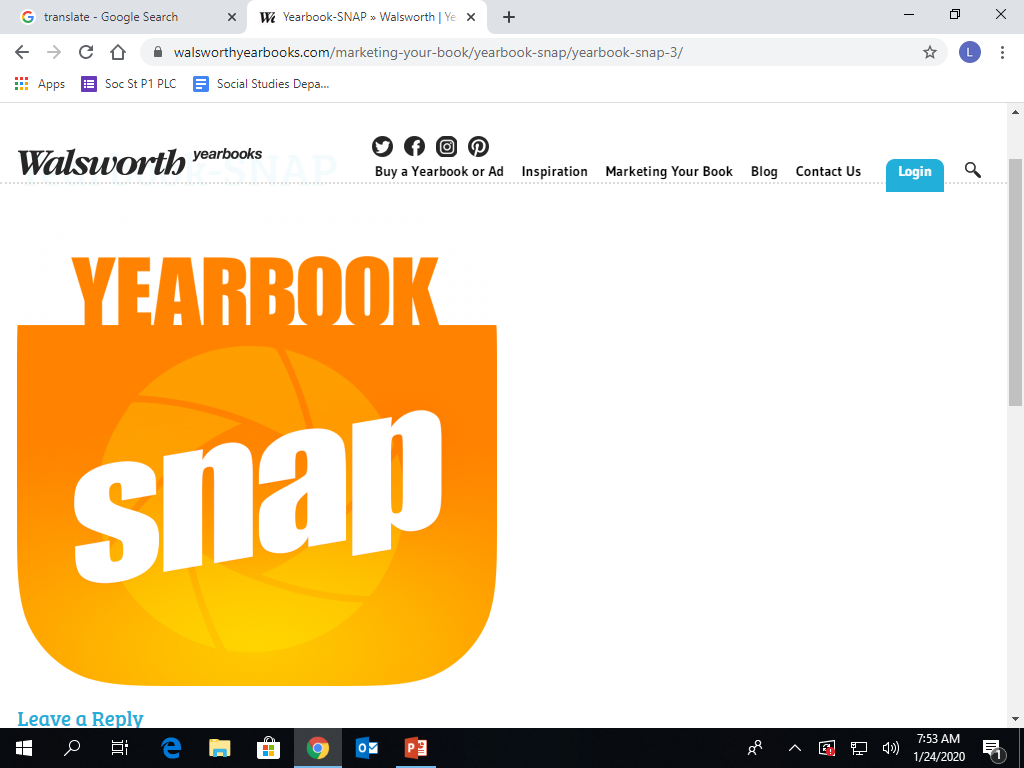 Three easy ways 
1- Send to any Yearbook club member
2- Go to our EastSide High School Page and send by email – you just need to click the link and the email address will automatically open the email page for you – yes, it is that easy
3- download the app Yearbook Snap – passcode torch
How can you submit your picture -Como você pode enviar sua foto ¿Cómo puedes enviar tu foto?
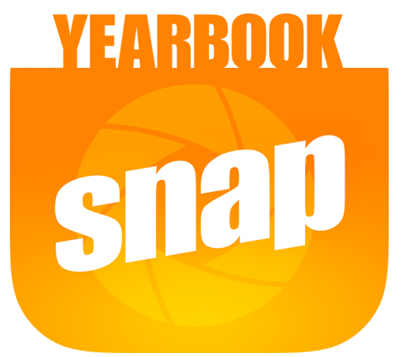 Três maneiras fáceis
1- Enviar para qualquer membro do nosso clube
2- Vá para a página EastSide High School e envie por email - basta clicar no link e o endereço do email abrirá automaticamente na página do email para você - sim, é fácil
3- baixar o aplicativo Yearbook Snap – senha torch
How can you submit your picture -Como você pode enviar sua foto ¿Cómo puedes enviar tu foto?
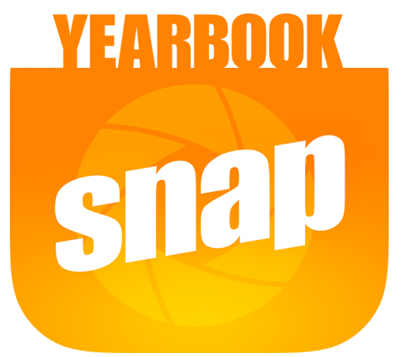 Tres maneras fáciles
1- Enviar a cualquier miembro del club del yearbook
2- Vaya a nuestra página de EastSide High School y envíela por correo electrónico: solo necesita hacer clic en el enlace y la dirección de correo electrónico abrirá automáticamente la página de correo electrónico para usted, sí, es así de fácil
3- descarga la aplicación Yearbook Snap – contraseña – torch
How can you submit your picture -Como você pode enviar sua foto ¿Cómo puedes enviar tu foto?
Many of you MUST do better on your credit recovery – You WILL NOT graduate if you don’t pass these classes
The Yearbook Club was able to secure another picture date for credit recovery students only – the date will be in March
The dates will be published after the grades of the 2nd semester are closed
The school administration will give us the names of the students that have a chance to graduate and will exclude the seniors that won’t be able to graduate
Please be proactive with your classes – if you are not passing by the end of this semester you will not graduate
Credit Recovery - Recuperação de Crédito Recuperación de crédito
Muitos de vocês DEVEM melhorar sua recuperação de crédito - você NÃO se formará se não passar nessas aulas
O Yearbook Club conseguiu garantir outra data para fotos apenas para estudantes de recuperação de crédito - a data será em março
As datas serão publicadas após o encerramento das notas do 2º semestre
A administração da escola nos fornecerá os nomes dos alunos com chance de se formar e excluirá os seniors que não poderão se formar
Seja proativo com suas aulas - se você não for aprovado até o final deste semestre, não se formará
Credit Recovery - Recuperação de Crédito Recuperación de crédito
Muchos de ustedes DEBEN mejorar en su recuperación de crédito: NO se graduarán si no aprueban estas clases
El Club del Yearbook pudo asegurar otra fecha de imagen solo para los estudiantes de recuperación de crédito: la fecha será en marzo
Las fechas se publicarán después de que se cierren las calificaciones del segundo semestre
La administración de la escuela nos dará los nombres de los estudiantes que tienen la oportunidad de graduarse y excluirá a los estudiantes de último año que no podrán graduarse.
Sea proactivo con sus clases: si no está aprobando al final de este semestre, no se graduará
Credit Recovery - Recuperação de Crédito Recuperación de crédito
Perguntas?

¿alguna pregunta?
Any Questions?